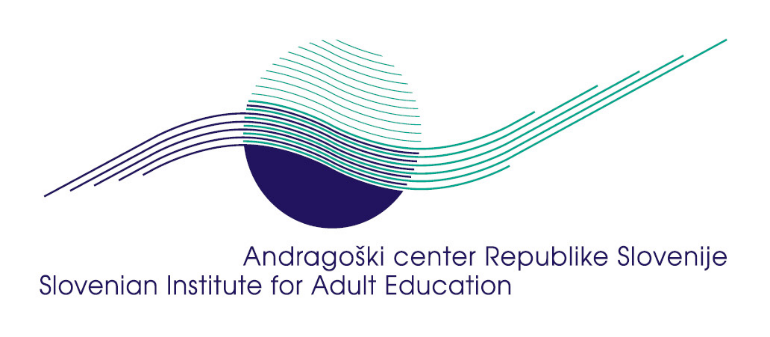 Profiling of NEETs participating in the PLYA project
No one left behind: policies in support of NEETs 
Natalija Žalec, Slovenian Institute for Adult Education
27.5.2025
Who are the participants?
Basic definition:

low-educated NEETs aged 15 to 29
students at risk of dropping out of school, vocational training, aged 15 to 19. 



BUT 

Individuals differ significantly in terms of their needs based on their current situation. 

The profiling aims to identify and address students‘ strengths on the one hand and a complex range of obstacles and threats faced by students on the other.

These are: socio-emotional challenges, physical and mental health issues, economic vulnerabilities, immigrant backgrounds, and risky life patterns etc.
WHY IS this practice effective?
The primary intention is to help students to flourish i.e. individually and in/with the program‘s group; to joy the life, to participate, raise questions… (the stress is put on the social-emotional competences)

 The personalized assessment carried out by trained mentor‘s group. 

Students are facilitated to investigate their unique strengths and needs. 

Project-based learning as an innovative, unique and real-life problem-based learning.

Encourage the participants' creativity, to make learning and education meaningful.

Strengthen and expand social networks with experts in different fields and peers/new friends.

Many opportunities for the participants to step out of anonymity and present themselves to the environment.
IMPROVEMENTS: BELEIF IN SELF; BELEIF IN OTHERS; EMOTIONAL REGULATION; ENGAGED LEARNING/LEAVING
„No one is out of Strengths unless he/she is dead“
Personal career /learnig plan
is created in consultation with the mentor not long after the student joins the programme;
Its implementation is also monitored and supplemented in cooperation with mentors and the extended professional team and in line with opportunities or challenges that arise in his/her life
4 Pillars of Effective Practice in PLYA (PUM-O+)
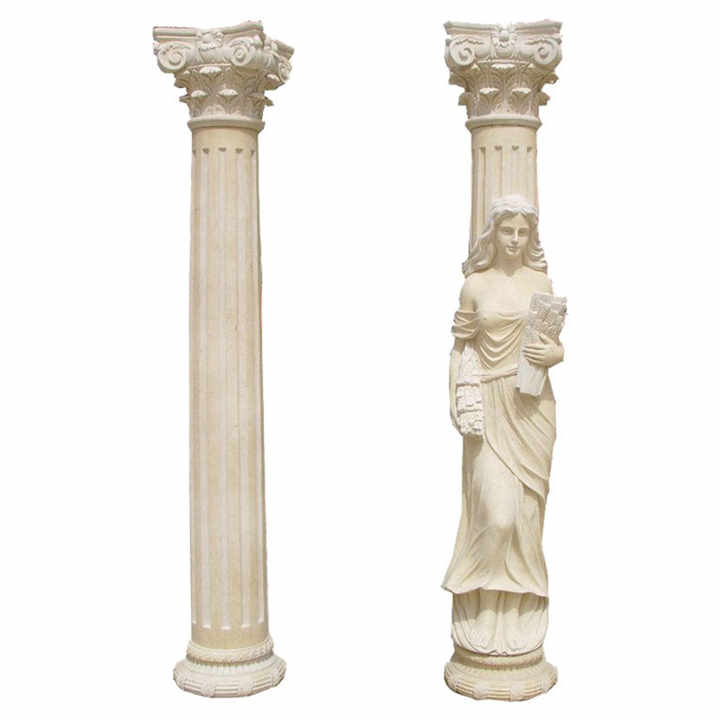 Innovative & Flexible, Life-based Learning Environment
Intersectoral collaboration = Extended expert team (mentor as  a student‘s  responsible and respectful ally)
Personal Career & Learning Plan
Supportive Group Dynamic
Trained Mentors Group (Provided by SIAE)
Basic training for mentors – 92 to 96 hours (theory + practice)

In service training – anual 32 hours (actualties, mentor‘s needs)

Annual conferences of stakeholders (results and patterns from annual reports, needs of providers, actualities )
Intersectoral (extended) team support the knowledge on NEETs
What politics has divided into sectors functions as a complex and interconnected whole in people's lives. 

Young people often do not find their way to the sources of help that are available to them, nor do they know how to link them together. 
Mentors work with each person separately to define the support that she/he need and is available from different sectors, i.e.:
   
„Mentors connect the ‚fragmented sectors‘ support that the student needs.“

 By establishing links, institutions also have the opportunity to identify problems and optimise their performance.
Synergies are created that enable individuals to achieve their goals, and the needs of NEETs in general are better identified and profilled.
Who enables the programme to work?
European Union with the budget  80 percent + the Slovenian state 20 percent  (Ministry of Labour, Family, Social Affairs and Equal Opportunities, Employment Service of Slovenia)

Providers of adult non-formal education in local level (12 providers allover in Slovenia)
Mentor team (3 mentors for 15-24 students)
Intersectoral (extended) expert team (depending on the type of problems addressed by the participants)
The Slovenian Institute for Adult Education (SIAE) has designed a project-based learning programme + mentorship training, monitoring  common trends / NEETs state of art